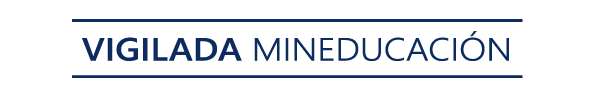 Título del Proyecto
Equipo de trabajo
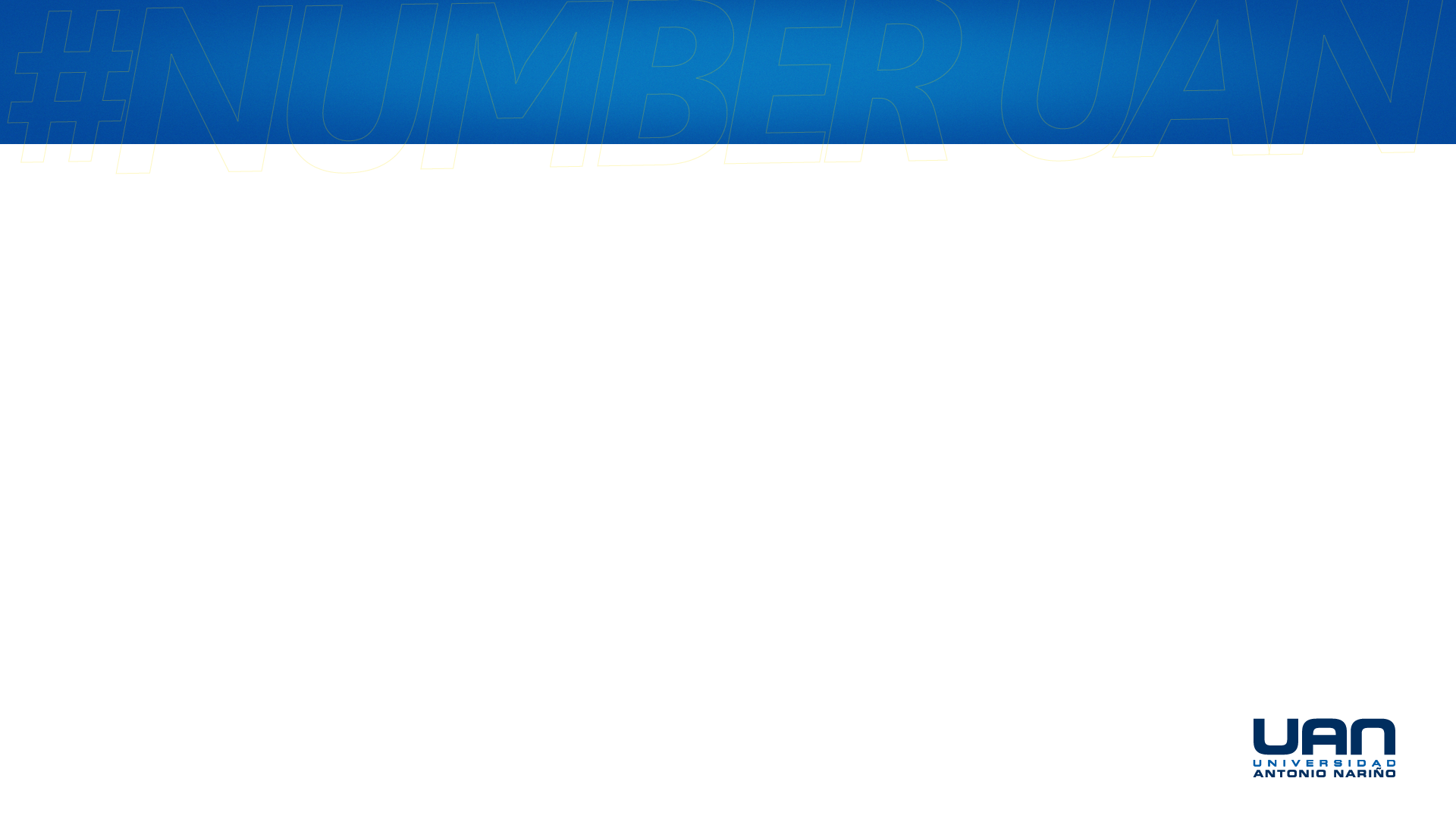 Estado
del arte
Espacio para imagen  diapositivas o texto
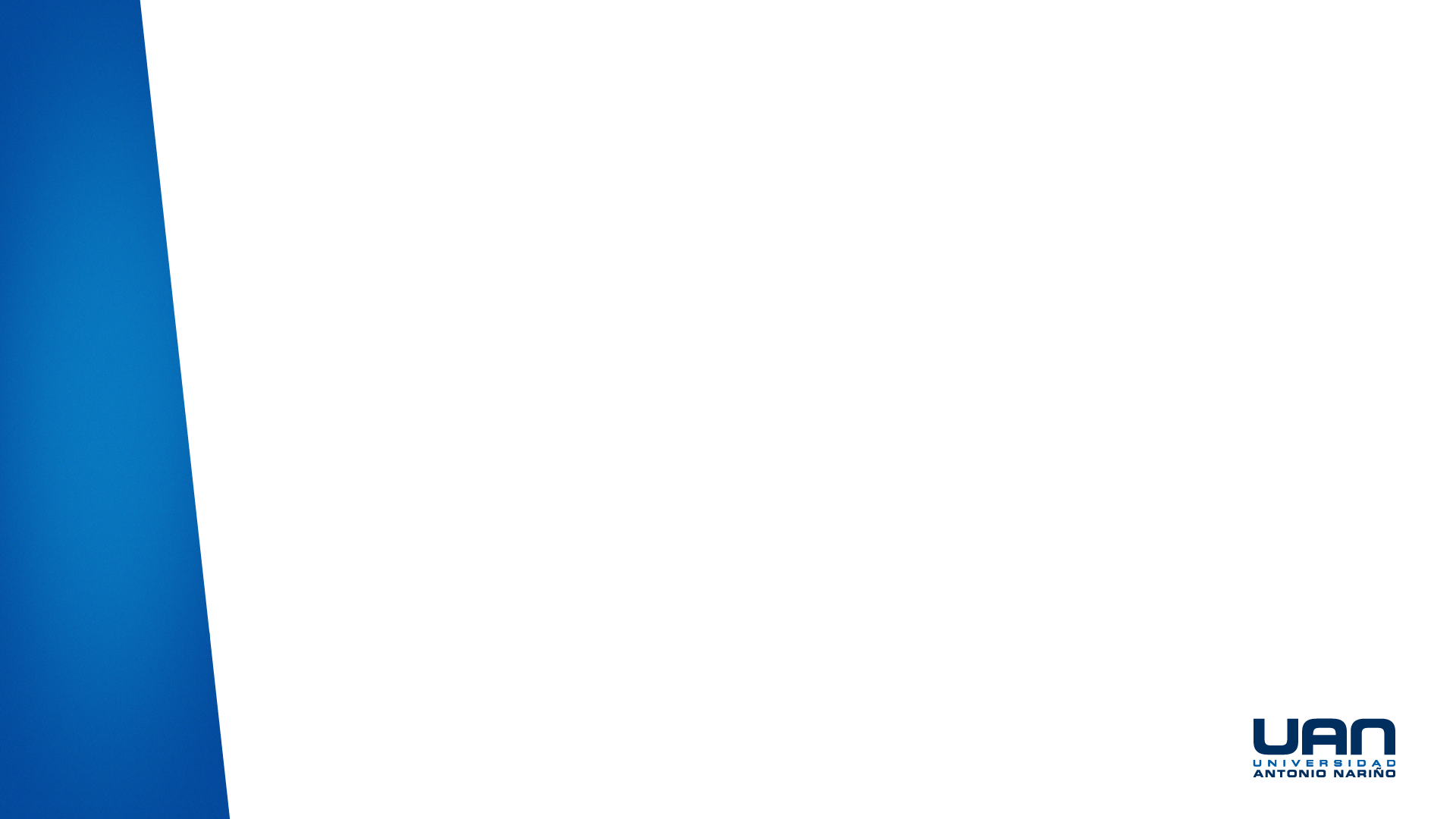 Problema
de investigación
Espacio para imagen  diapositivas o texto
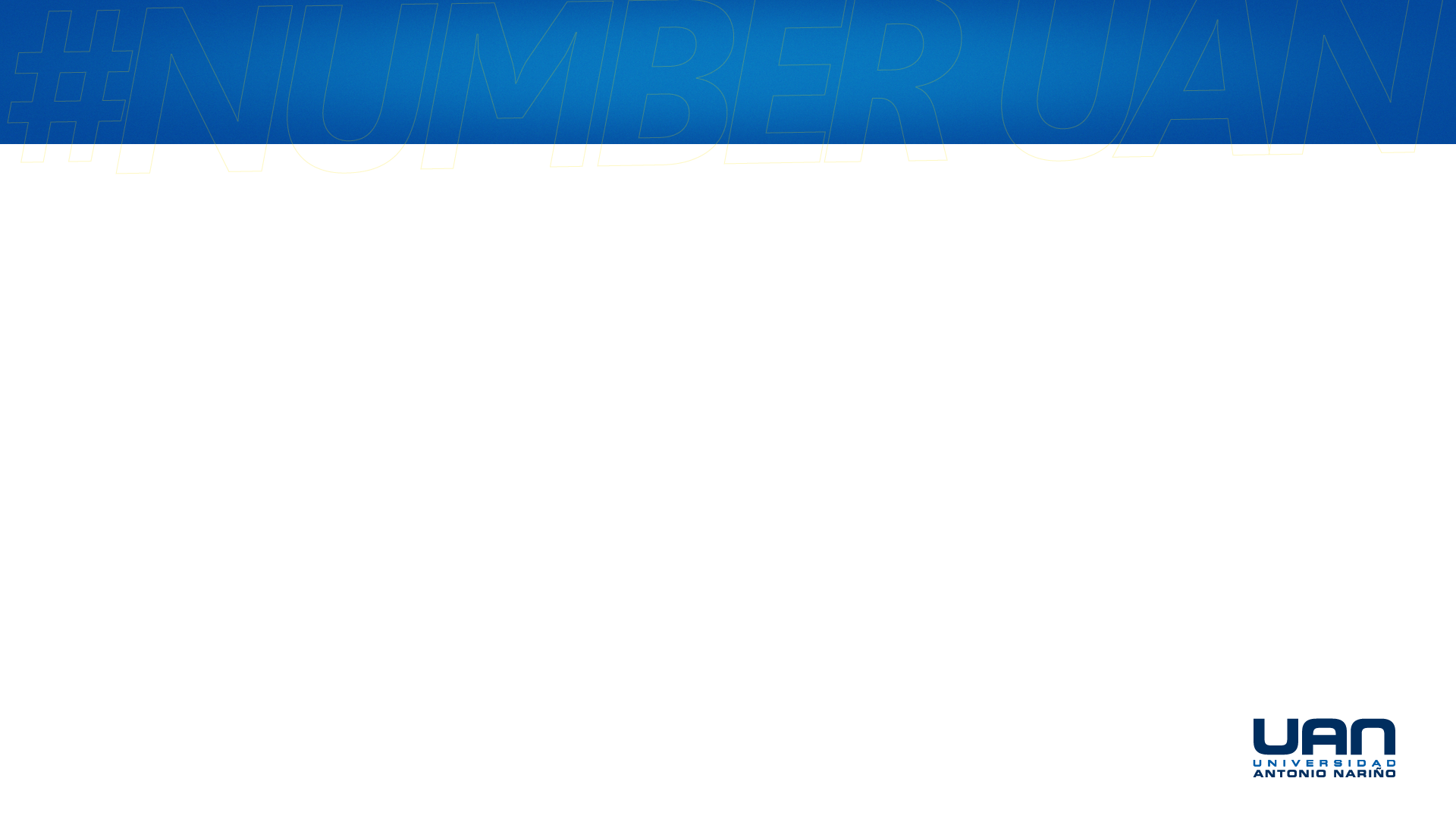 Objetivo
general
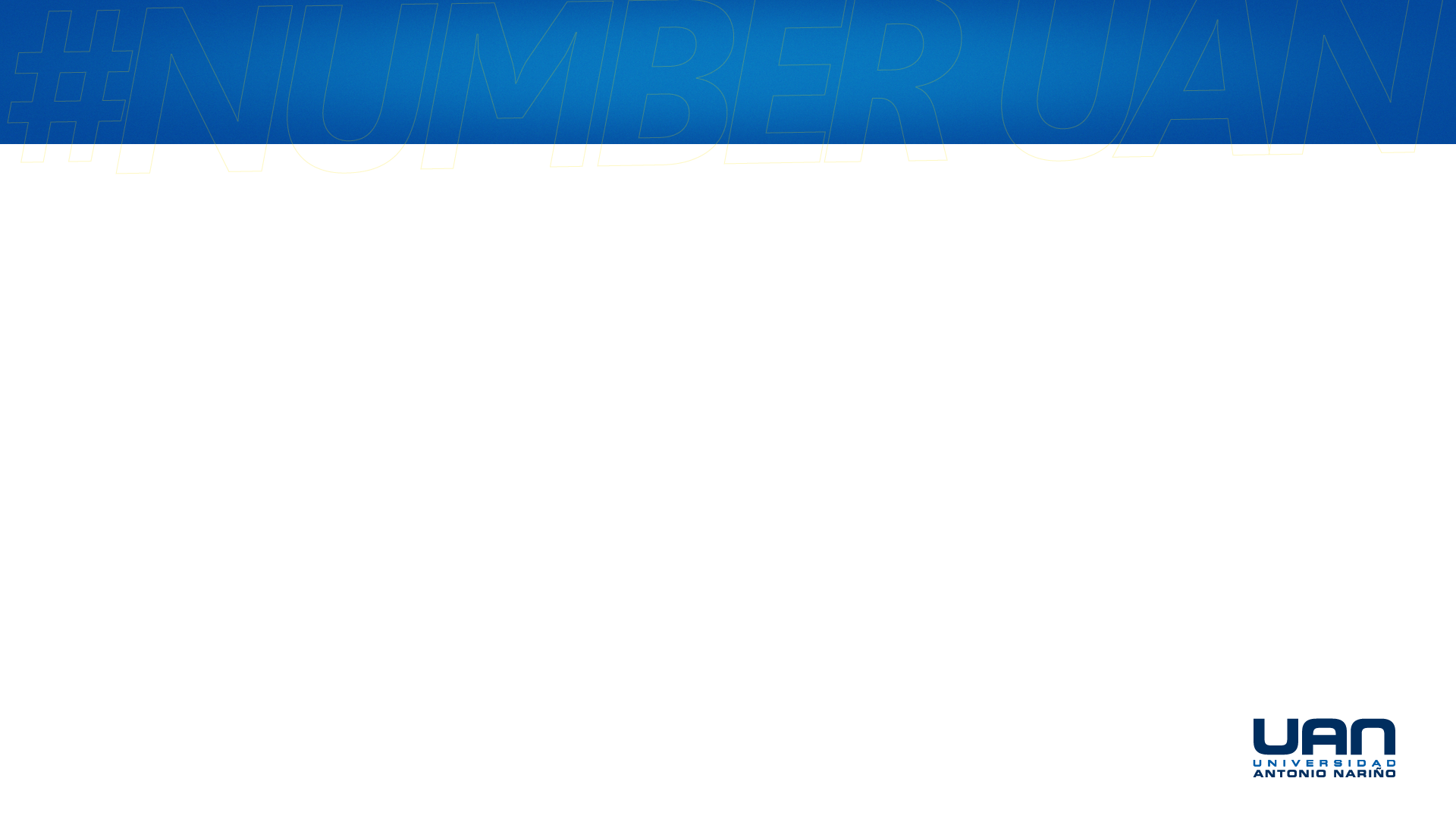 Objetivos
específicos
Objetivo 1
Objetivo 2
Objetivo 3
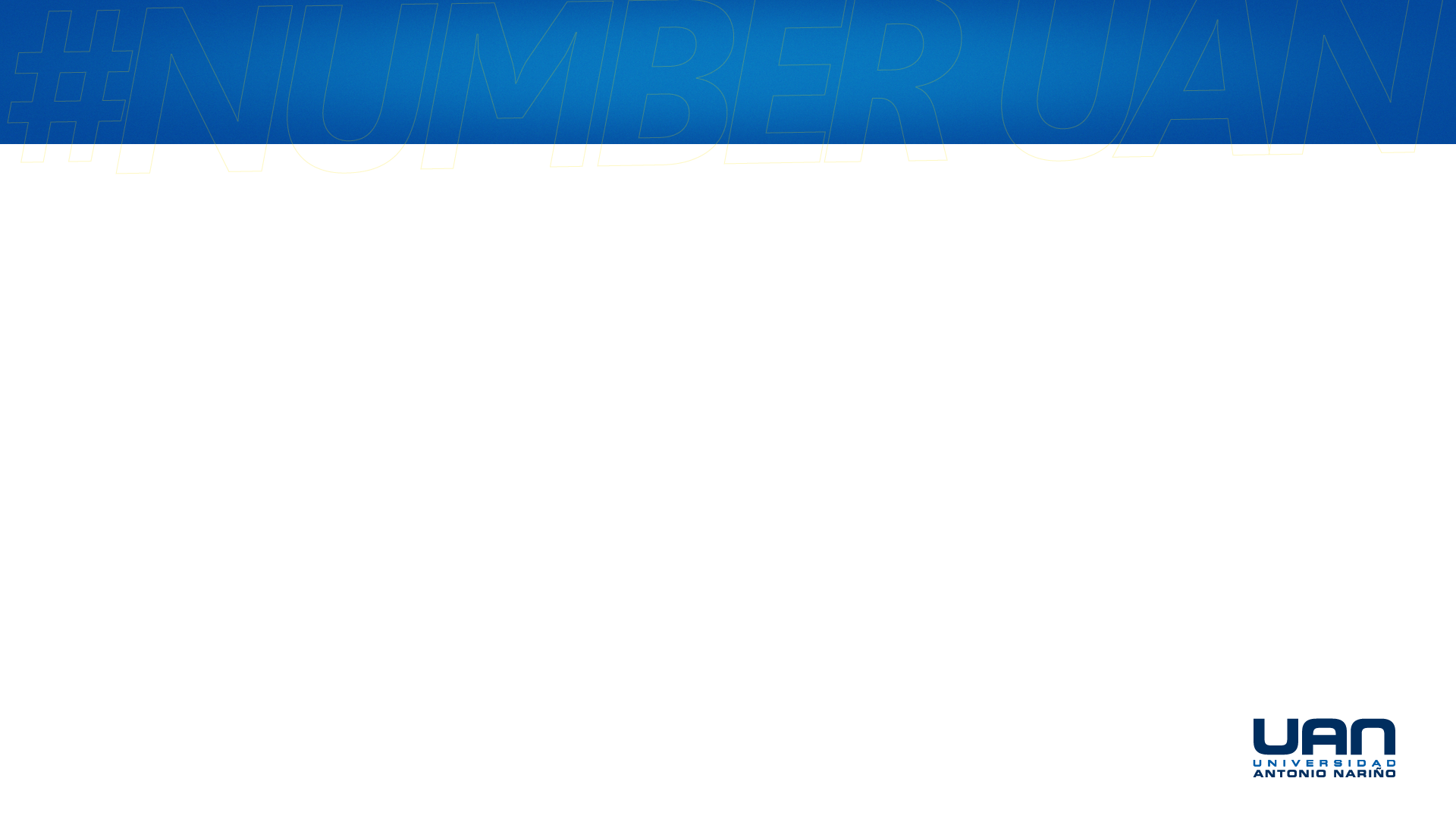 Metodología
general
Metodología Objetivo 1
Metodología Objetivo 1
Metodología Objetivo 1
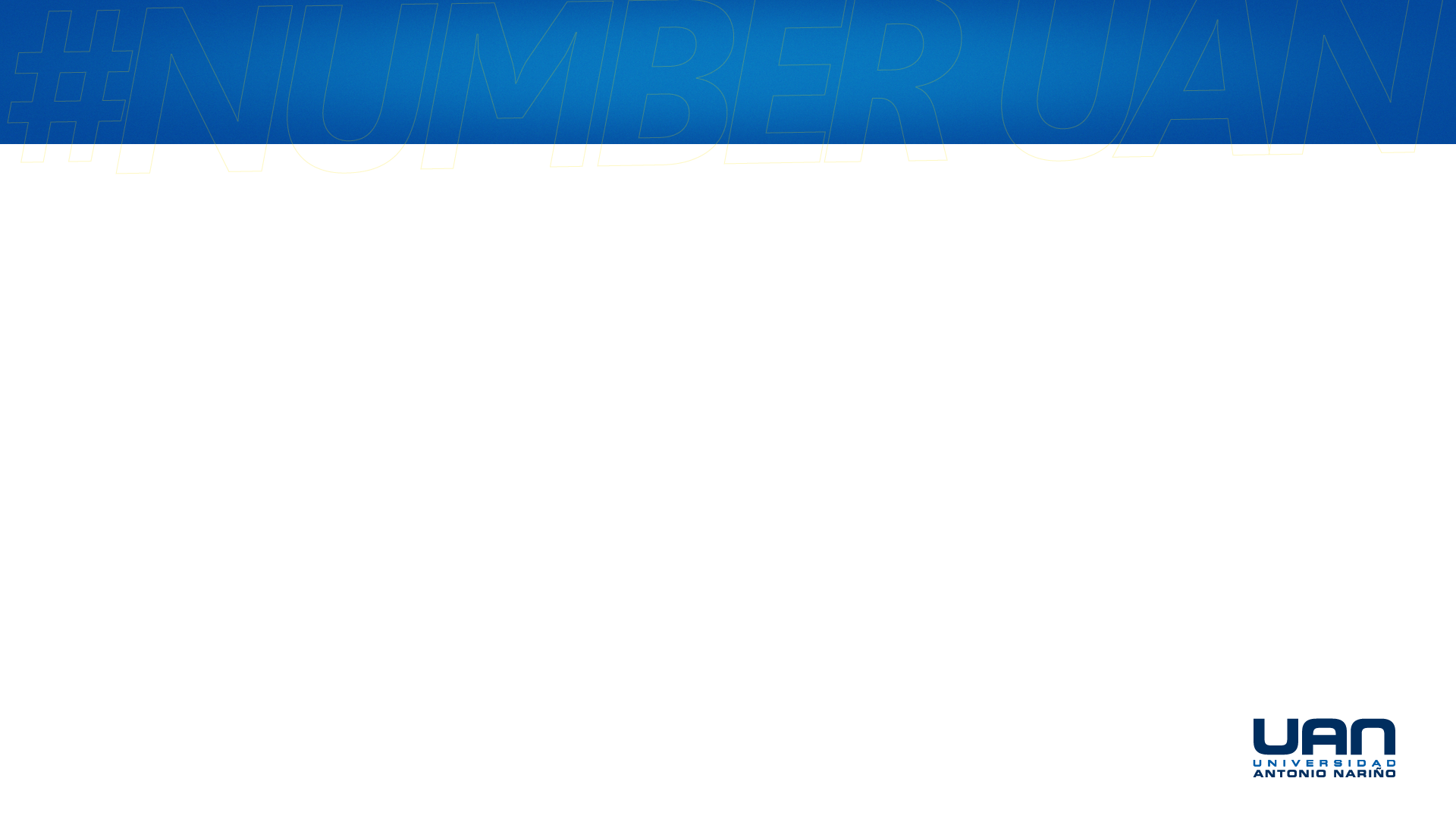 Grupos de
investigación
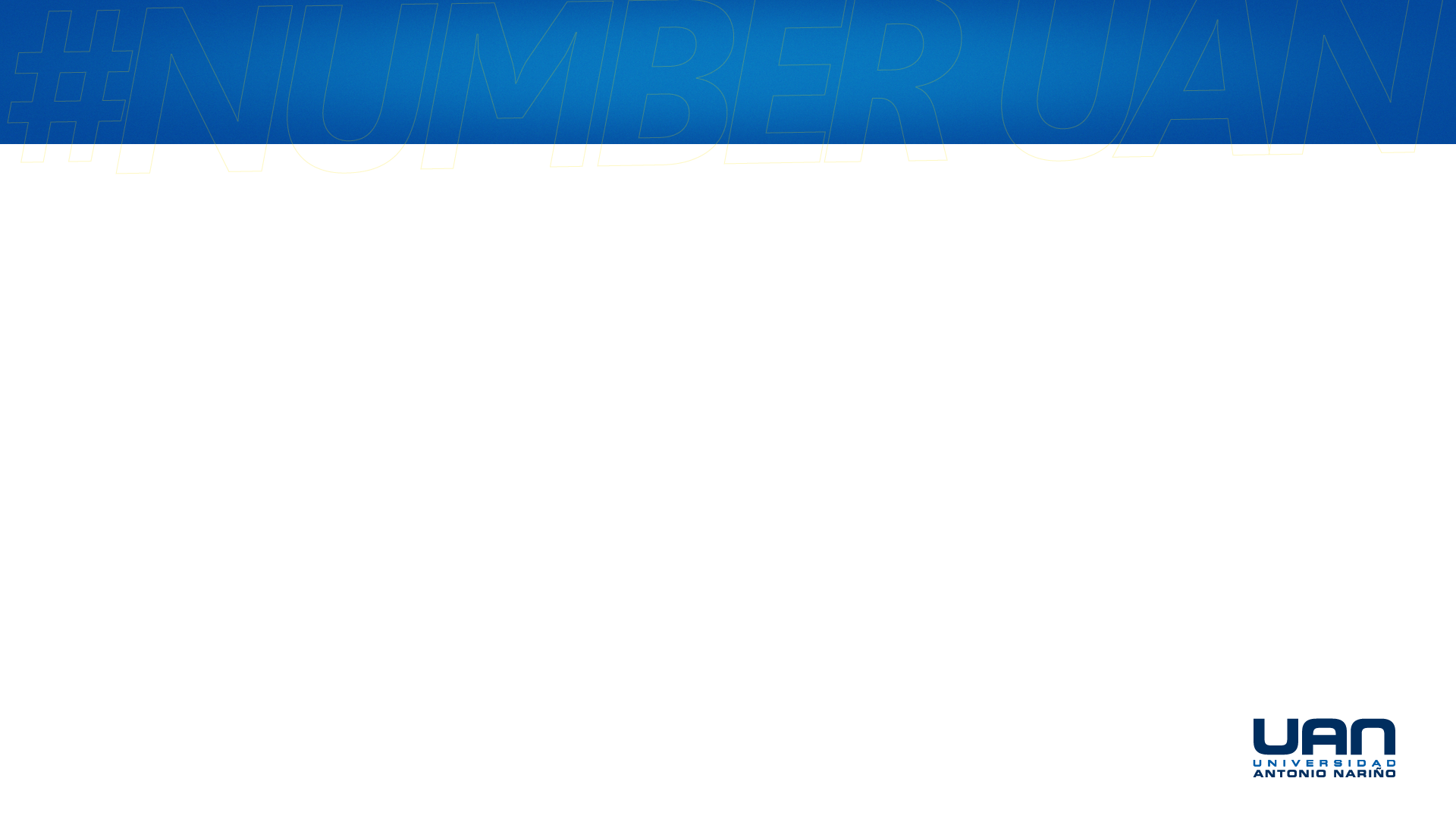 Equipo de
investigación
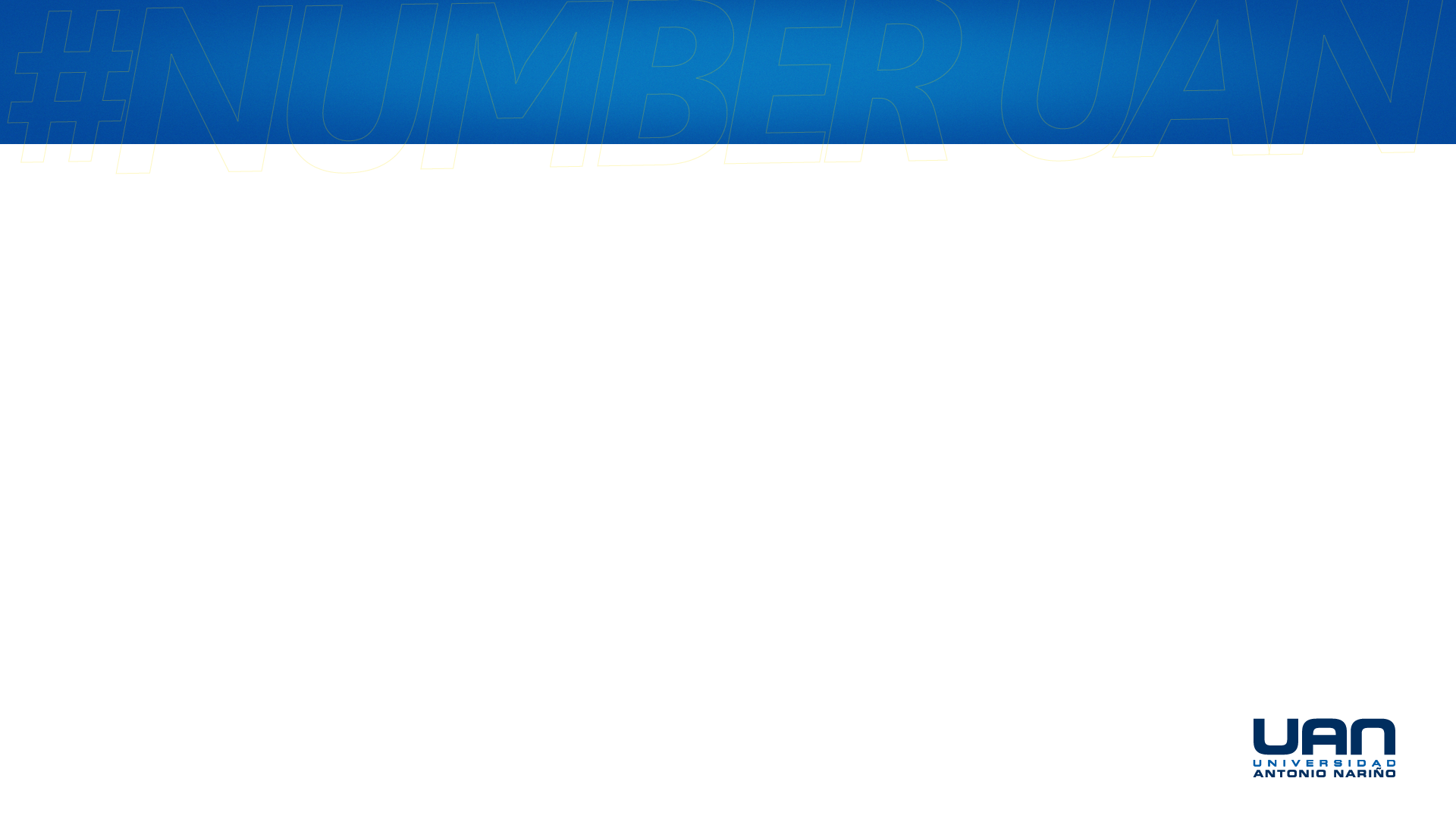 compromisos
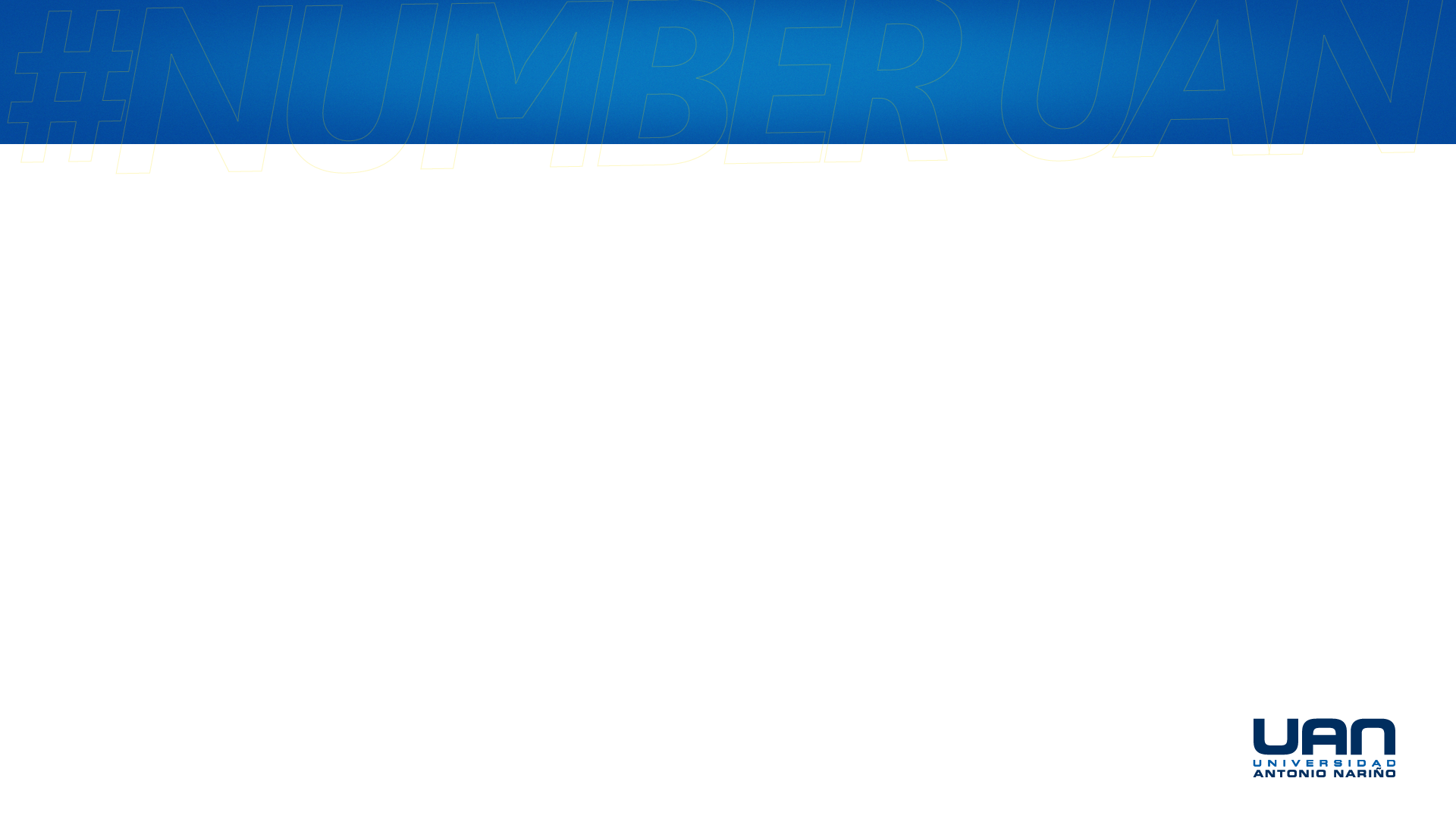 Impacto
esperado
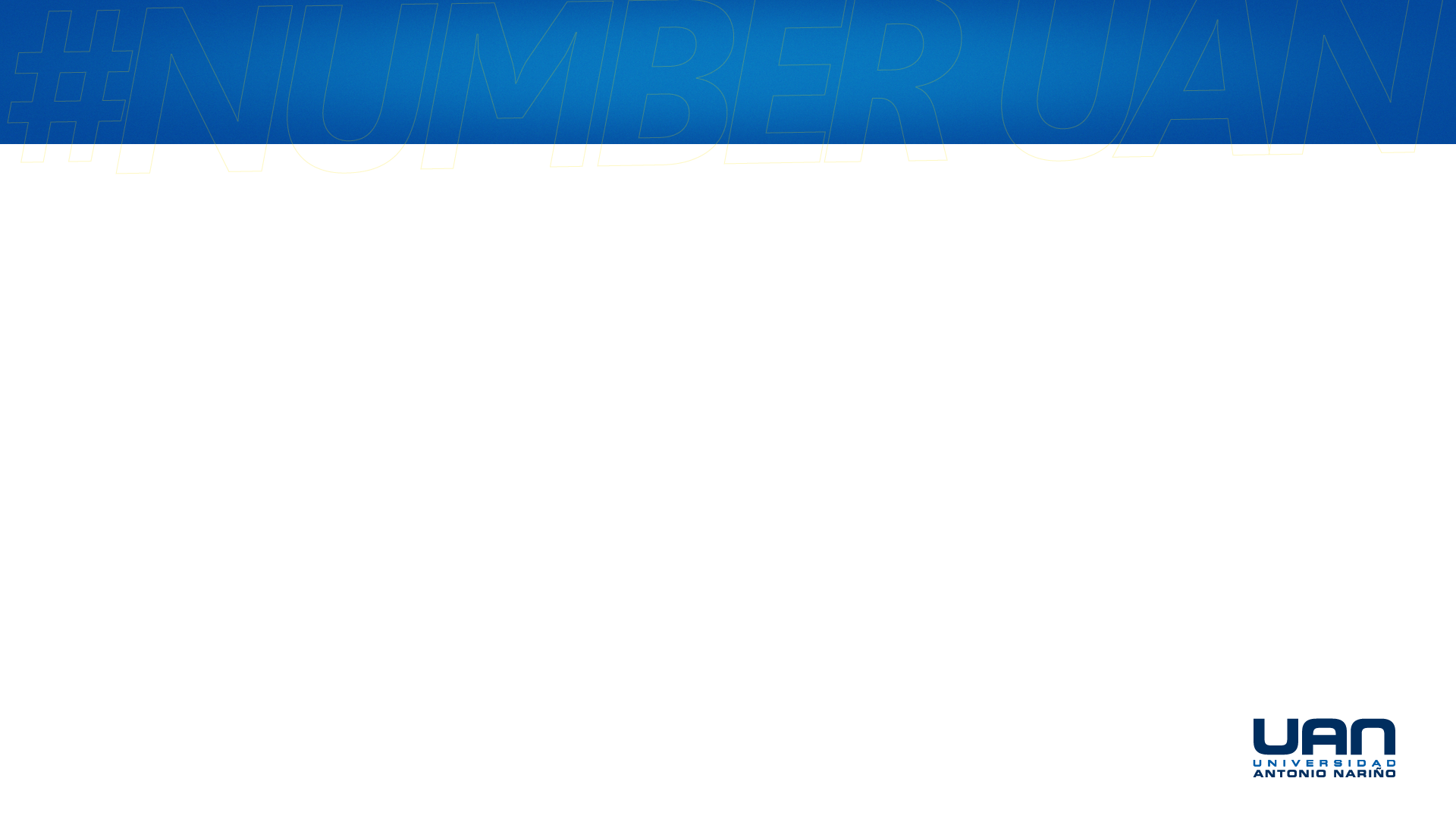 Aspectos
éticos
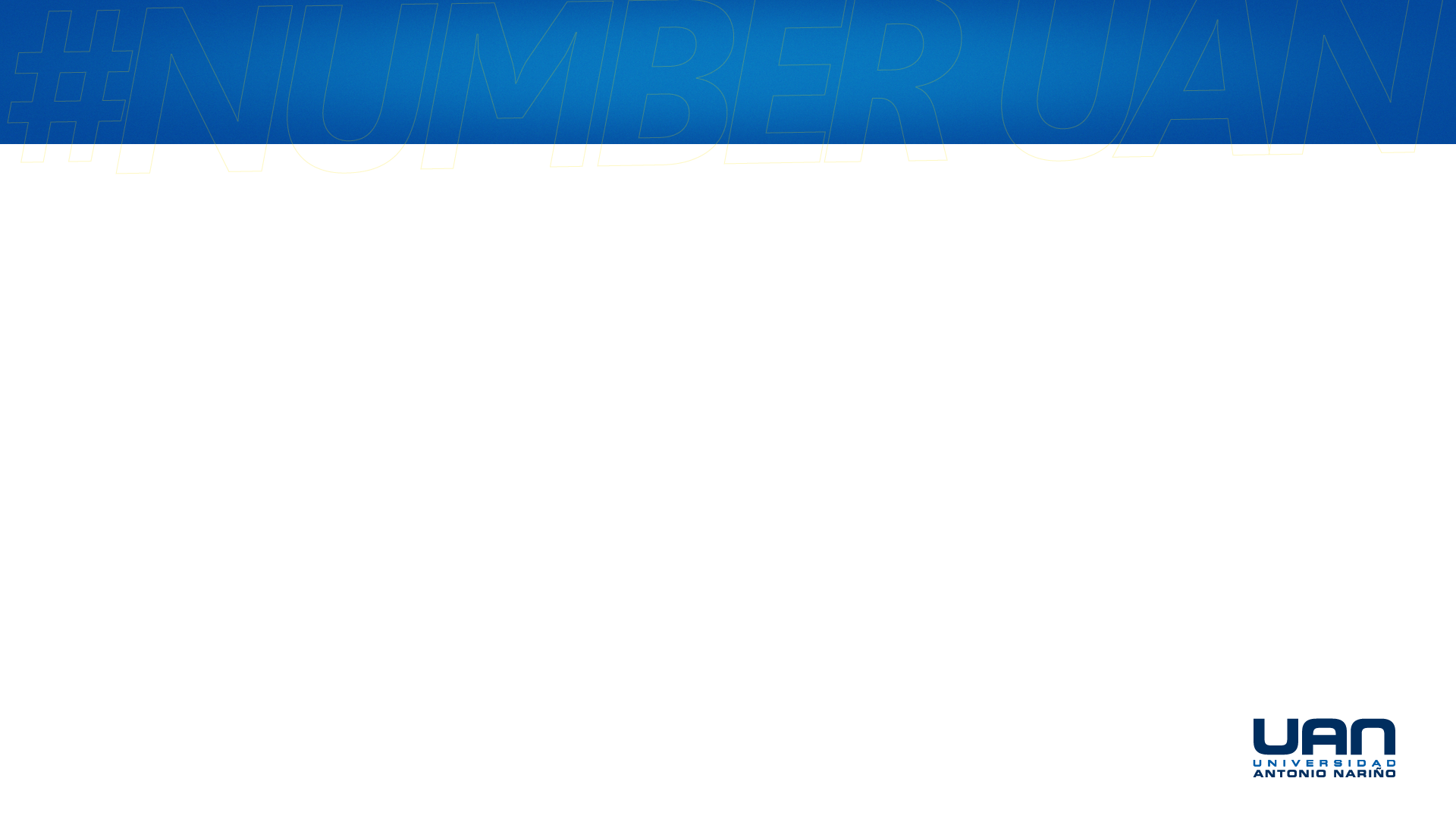 Cronograma
general
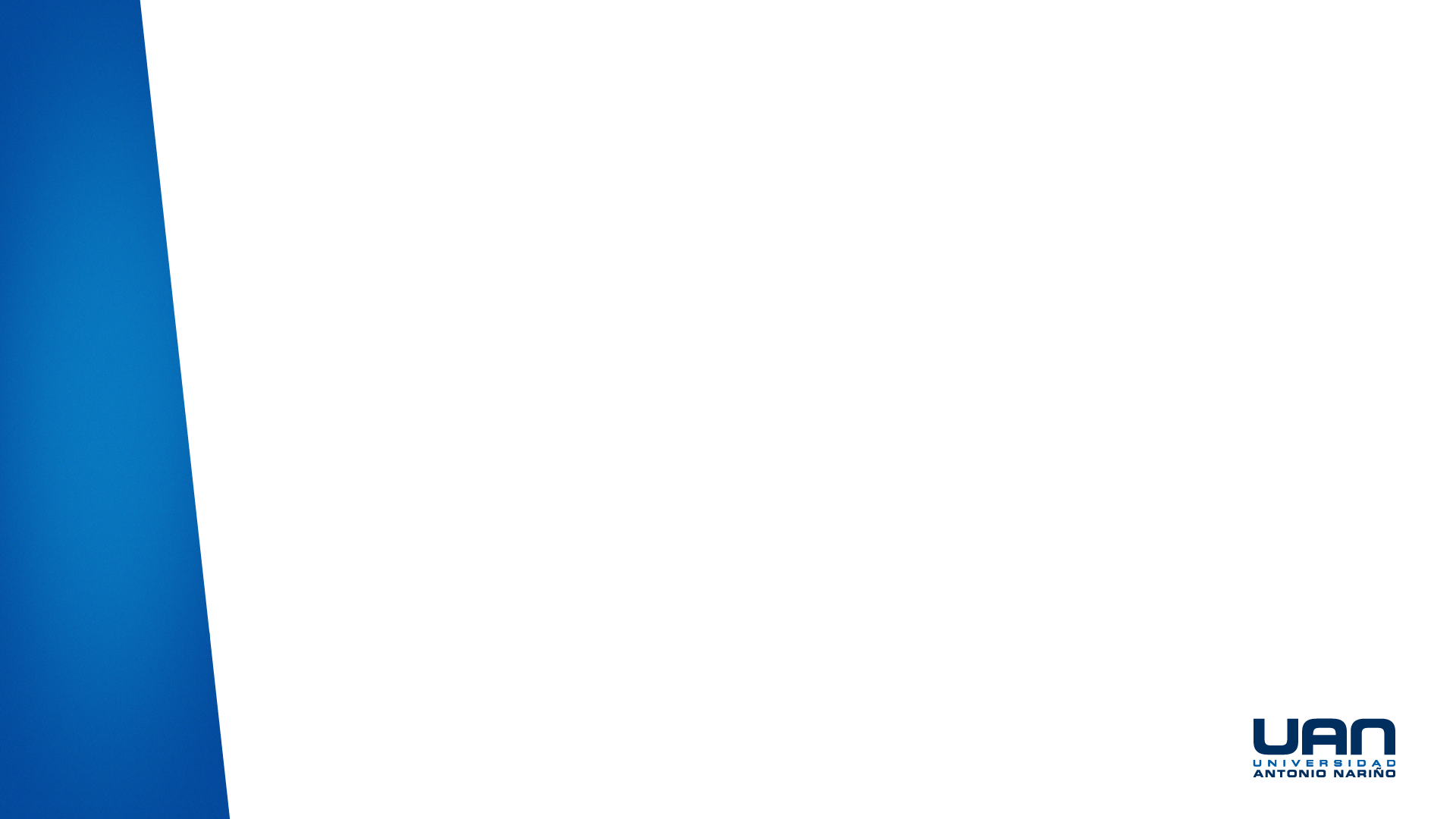 Referencias
bibliográficas
Espacio para imagen  diapositivas o texto